PHÒNG GIÁO DỤC VÀ ĐÀO TẠO QUẬN LONG BIÊN
TRƯỜNG MẦM NON HOA ANH ĐÀO
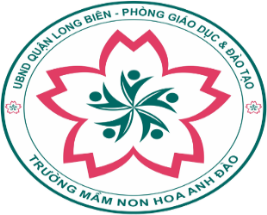 LĨNH VỰC PHÁT TRIỂN NHẬN THỨC
Đề tài: Nhận biết tập nói” Đôi bàn tay”
Lứa tuổi: Nhà trẻ 24 – 36 tháng
1. Ổn định tổ chức
- Cô và trẻ hát và trò chuyện bài hát “Khúc hát đôi bàn tay”- ST: Phạm Tuyên
2. Phương pháp, hình thức tổ chức:
- Quan sát và đàm thoại đôi bàn tay của bé
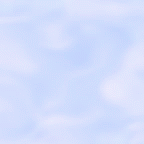 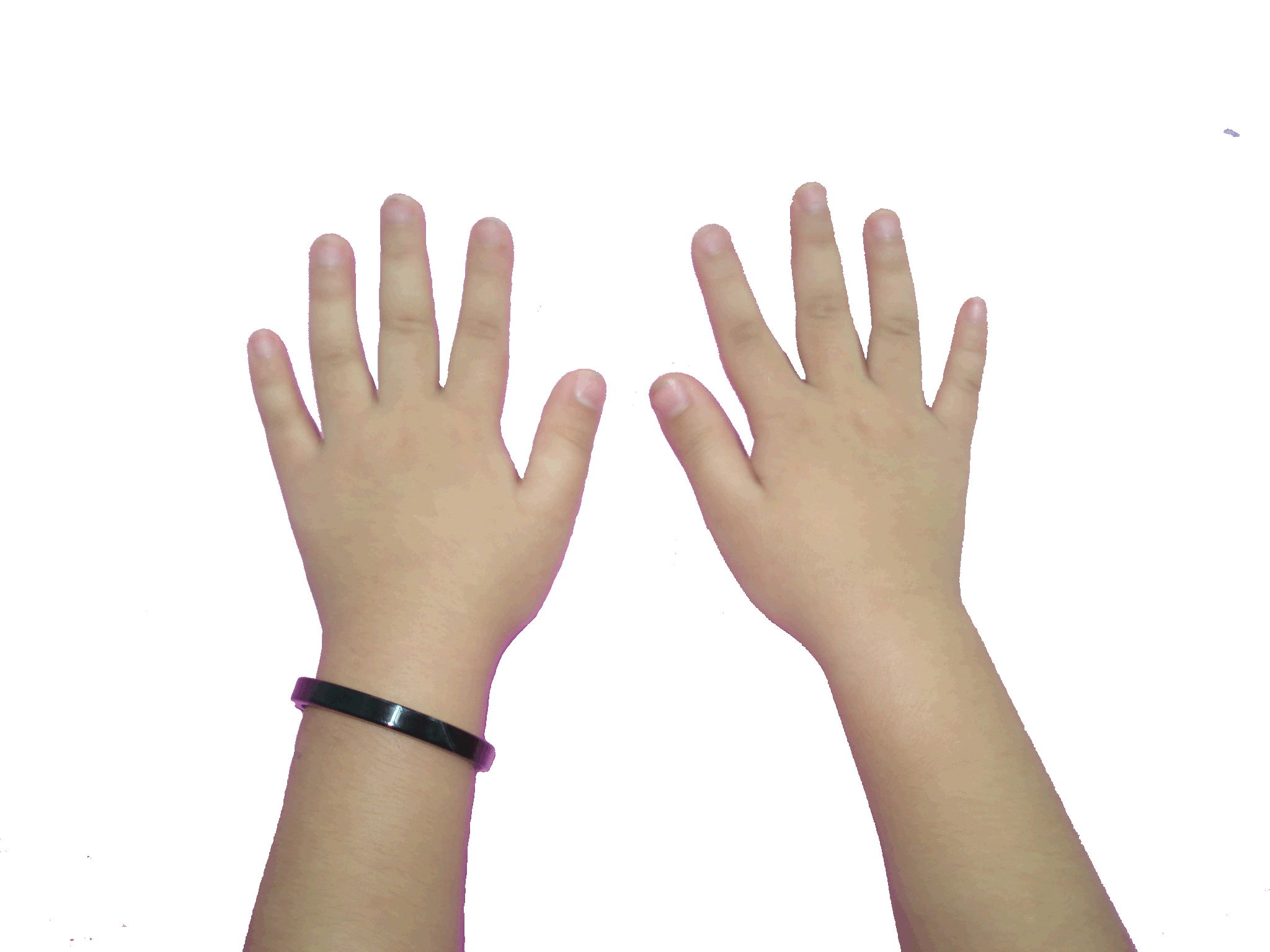 Mu bàn tay
Đôi  bàn tay
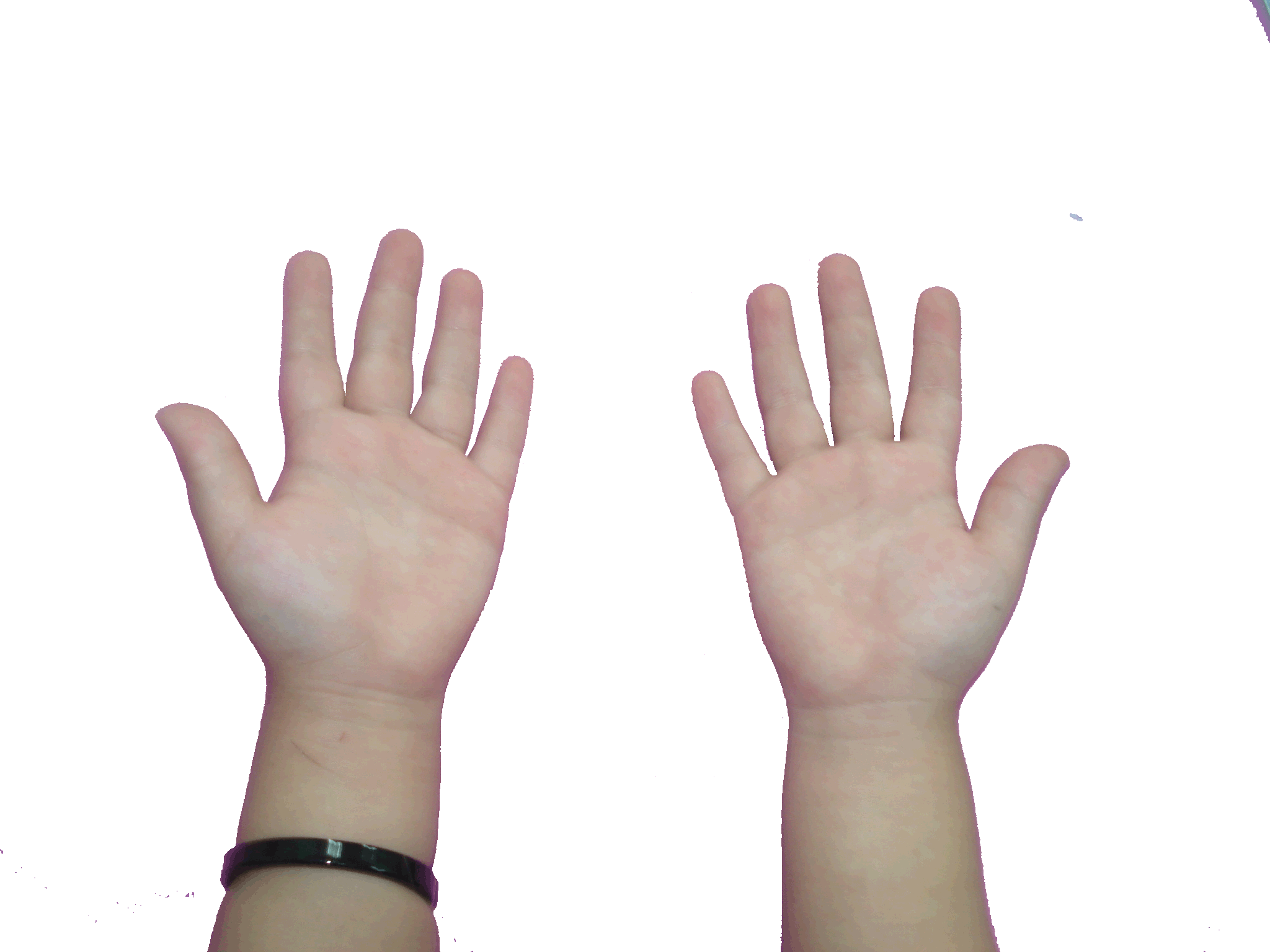 Ngón tay
Lòng bàn tay
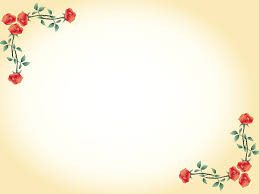 Các con dùng đôi bàn tay để làm gì?
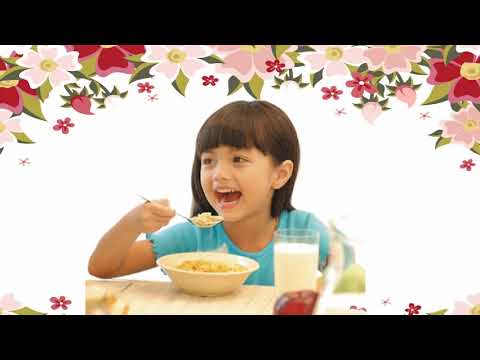 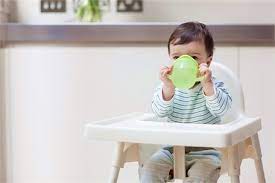 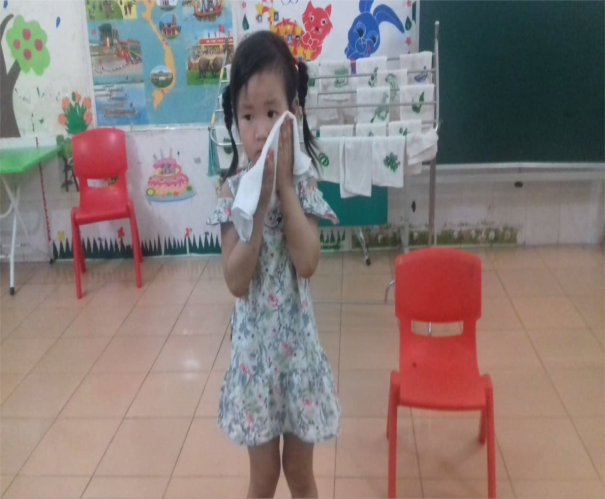 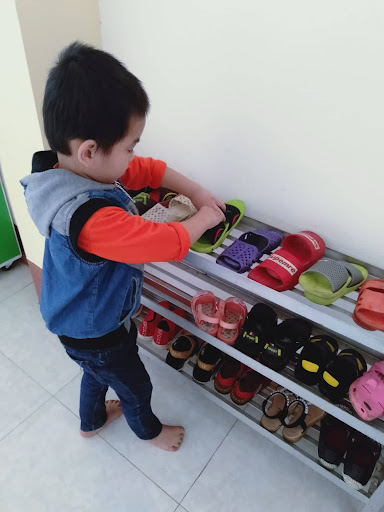 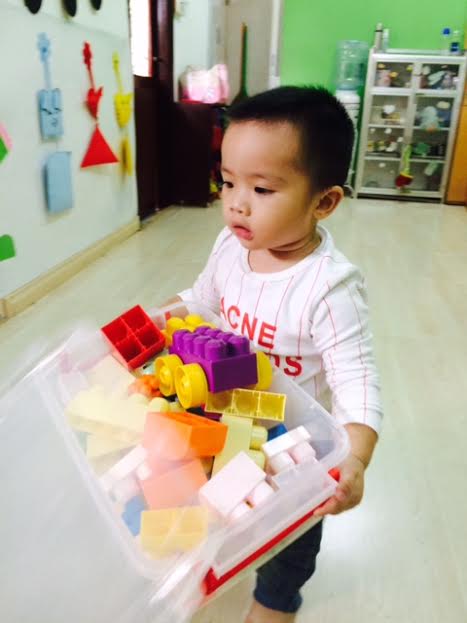 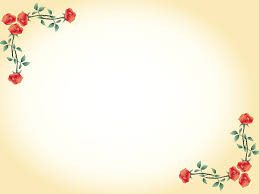 Các con cần phải làm gì để giữ đôi bàn tay luôn thơm tho và sạch sẽ?
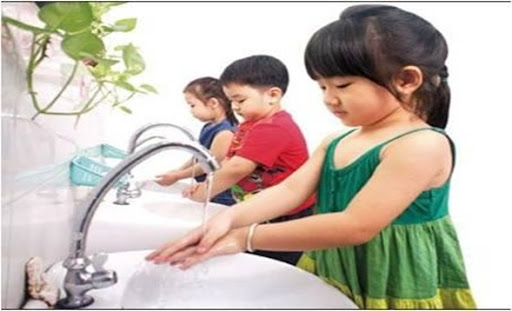 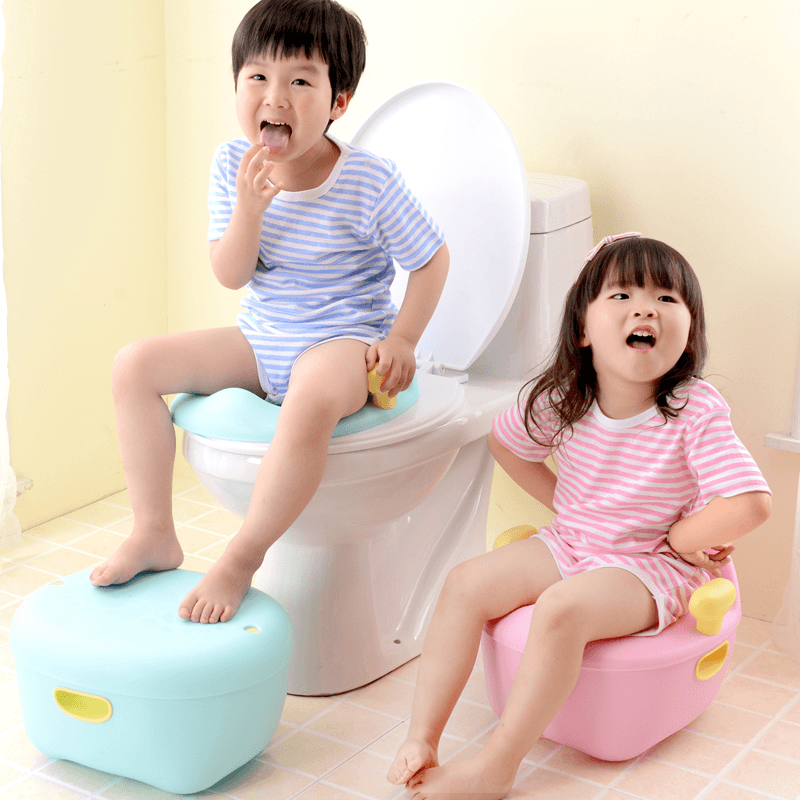 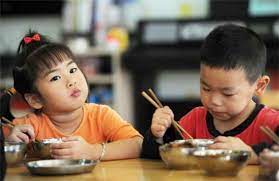 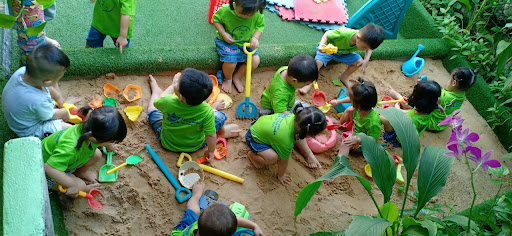 Trò chơi: “Năm ngón tay nhúc nhích”
3. Kết thúc
Chúc các con luôn mạnh khoẻ, chăm ngoan, học giỏi